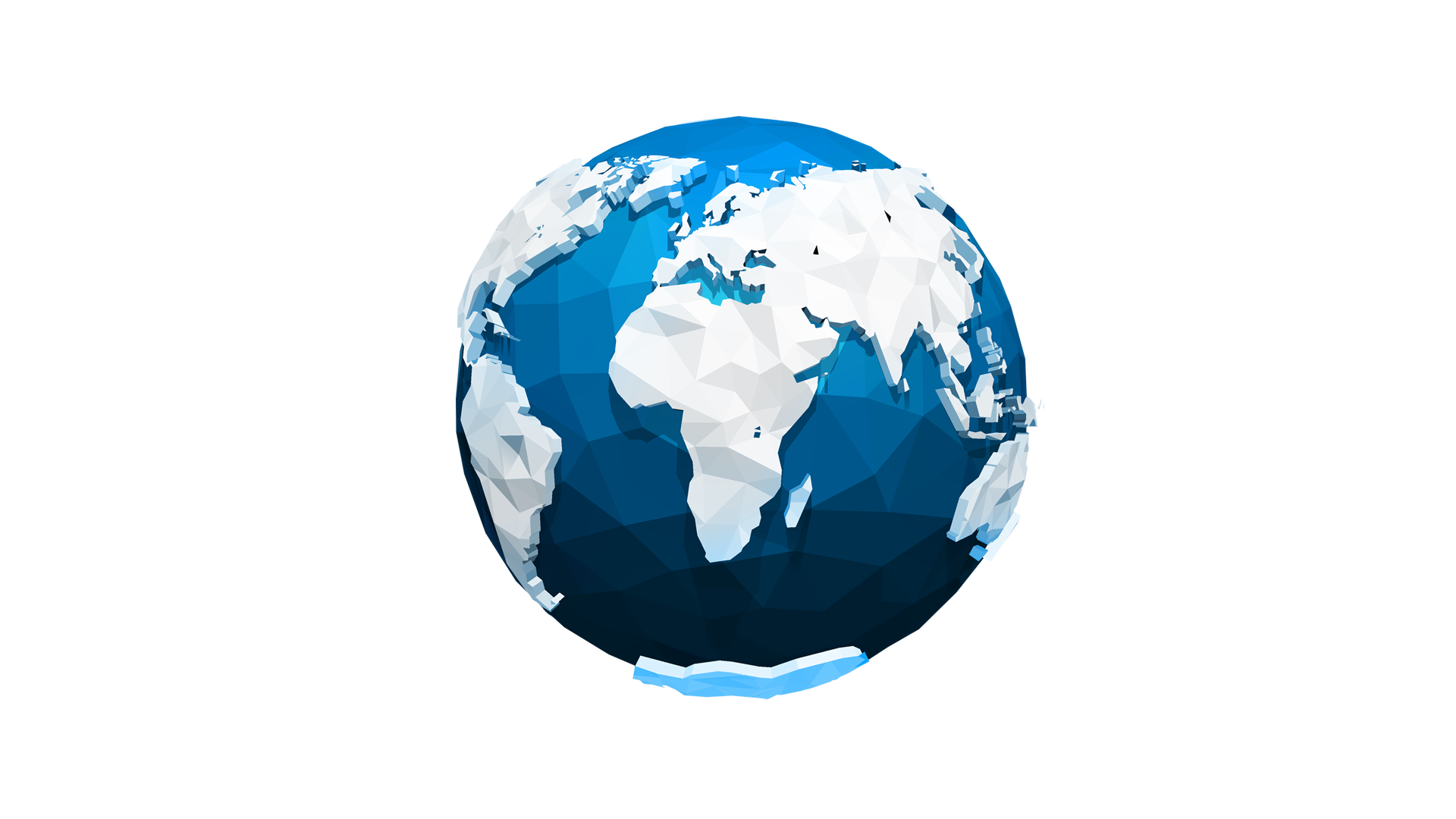 Оптимизация многомерного интегрирования с использованием нейросетевого подхода
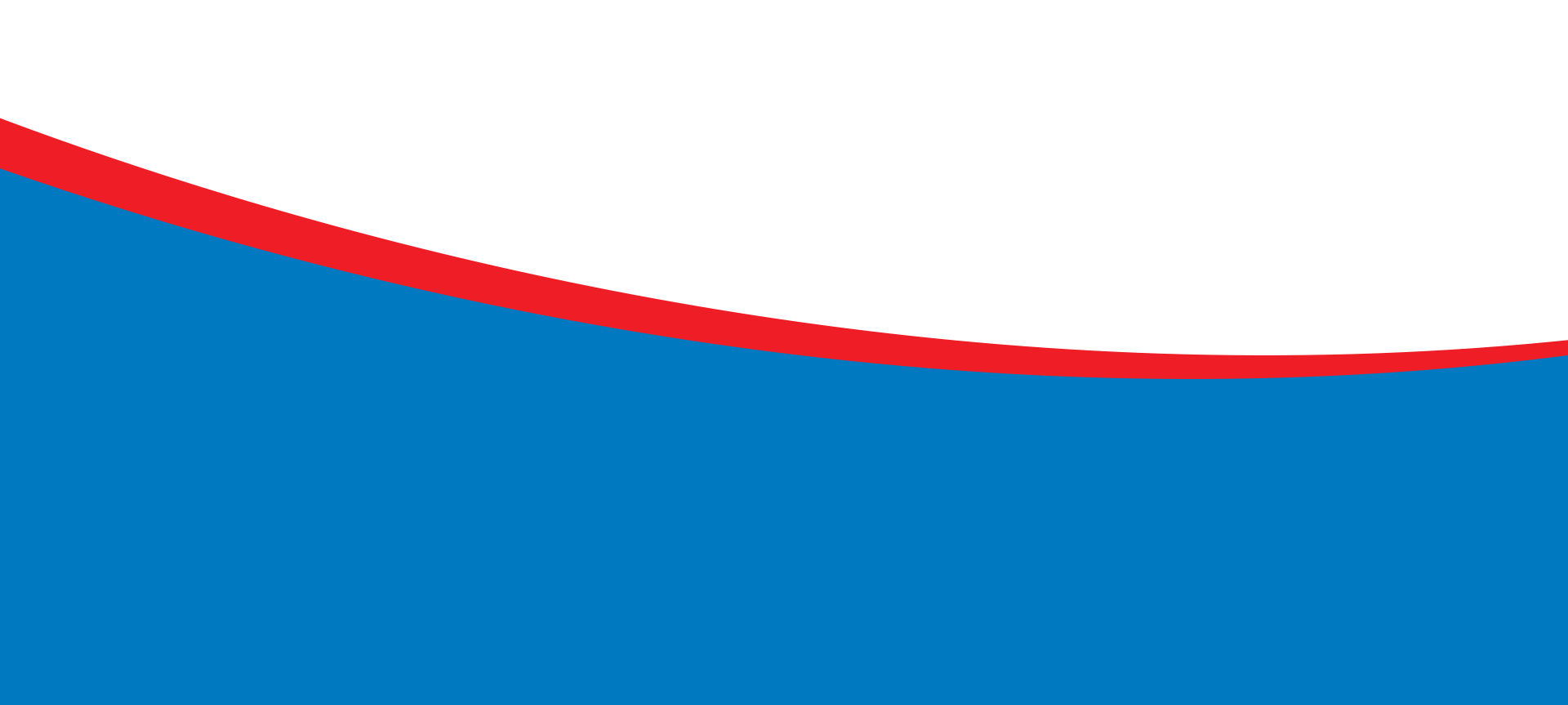 • Айриян Александр Сержикович
Объединённый институт ядерных исследований; Национальная научная лаборатория им. А.
Алиханяна; Государственный университет «Дубна»

• Щербак Маргарита Романовна
• Абдуллина Ляйсан Раисовна
Российский университет дружбы народов имени Патриса Лумумбы
Почему это так важно?
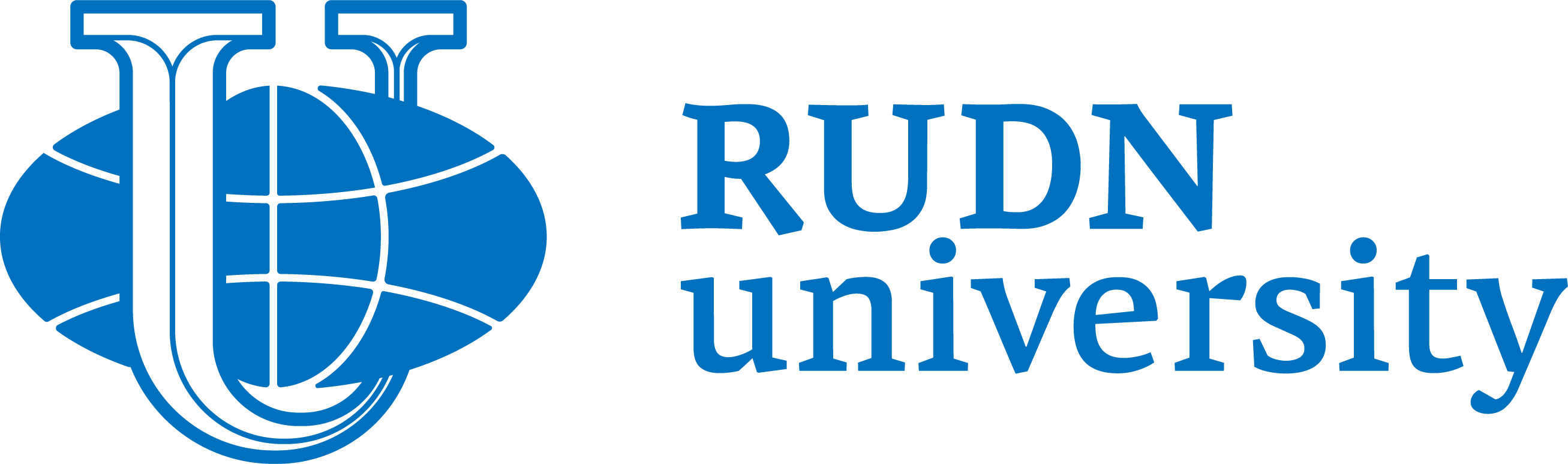 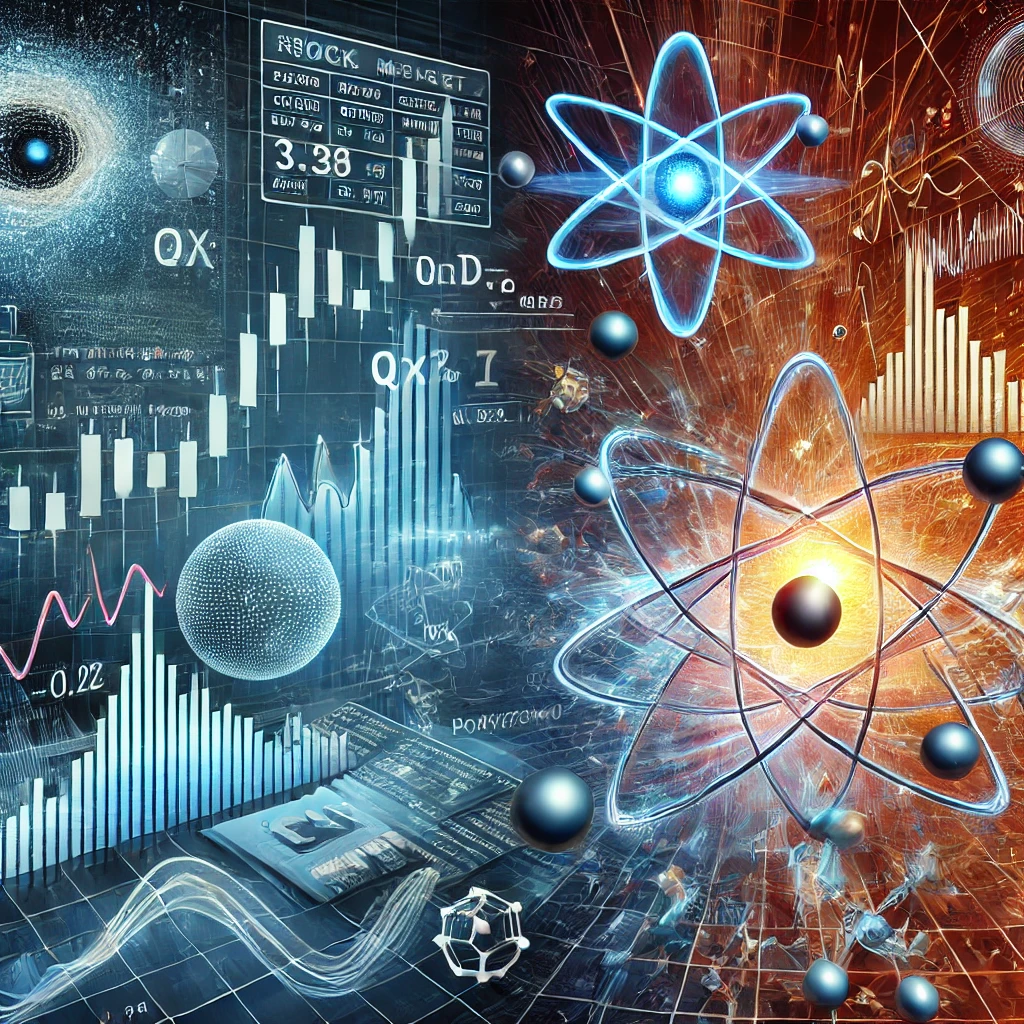 Финансы
Физика
Химия
Экология
Экономика
2/12
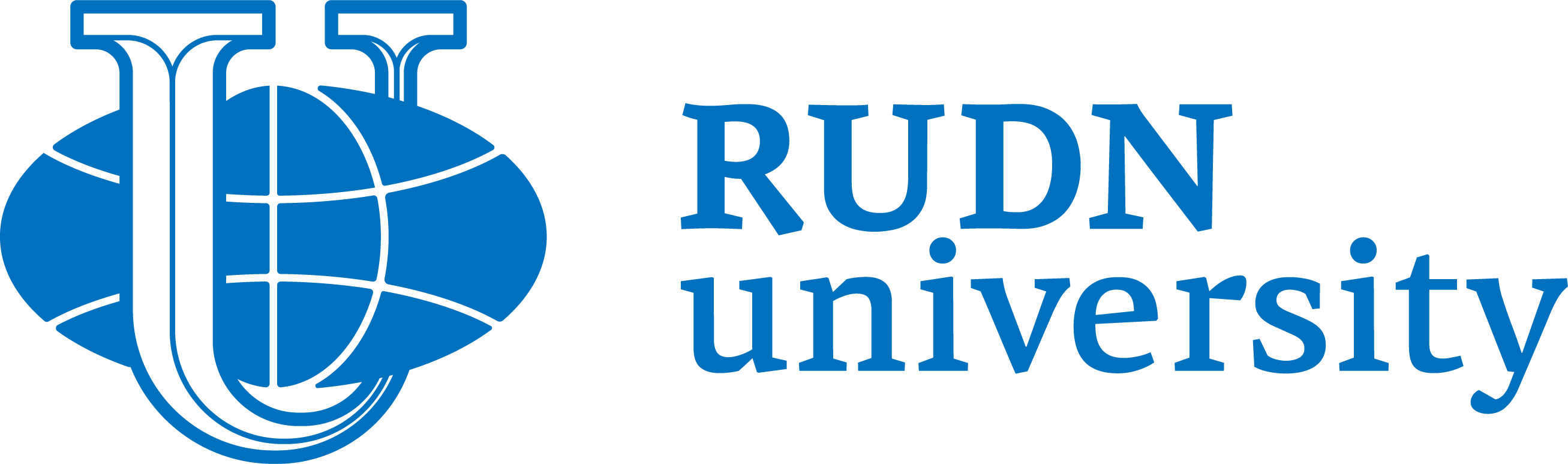 Поставленные задачи
Как правильно сформировать обучающую выборку, чтобы результат интегрирования был лучше?
Как сократить количество вычислений без потери точности?
Как обучить нейронную сеть один раз, а затем использовать ее много раз?
3/12
Параметр 𝜌 и нейросетевой метод
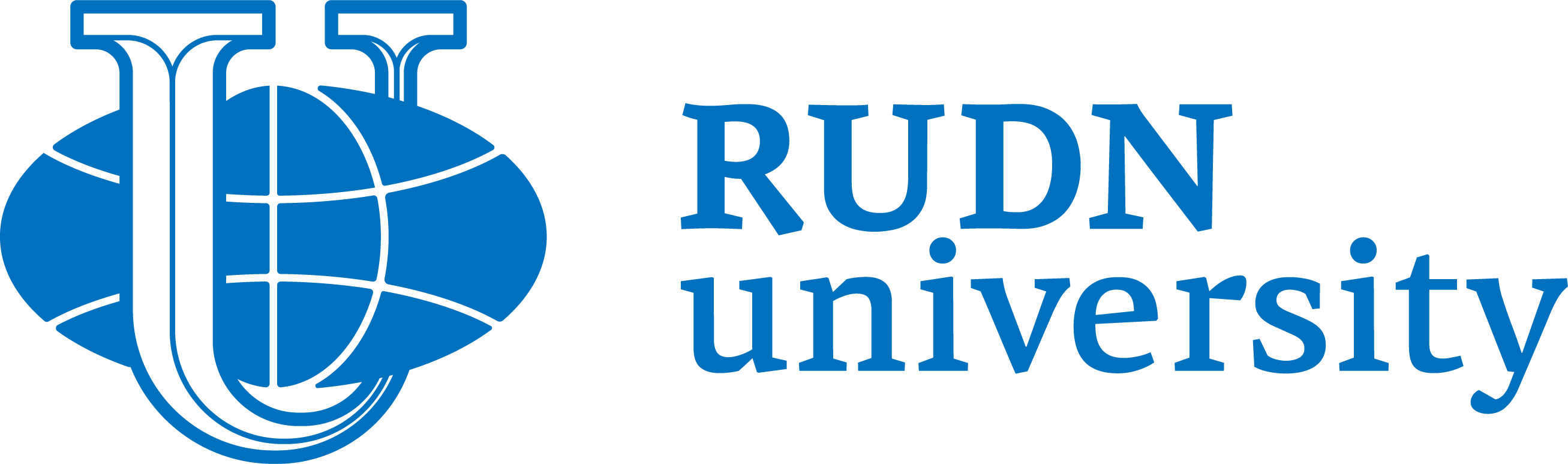 Формула выражает приближенное значение многомерного интеграла через параметры нейросети.
4/12
Формирование обучающей выборки
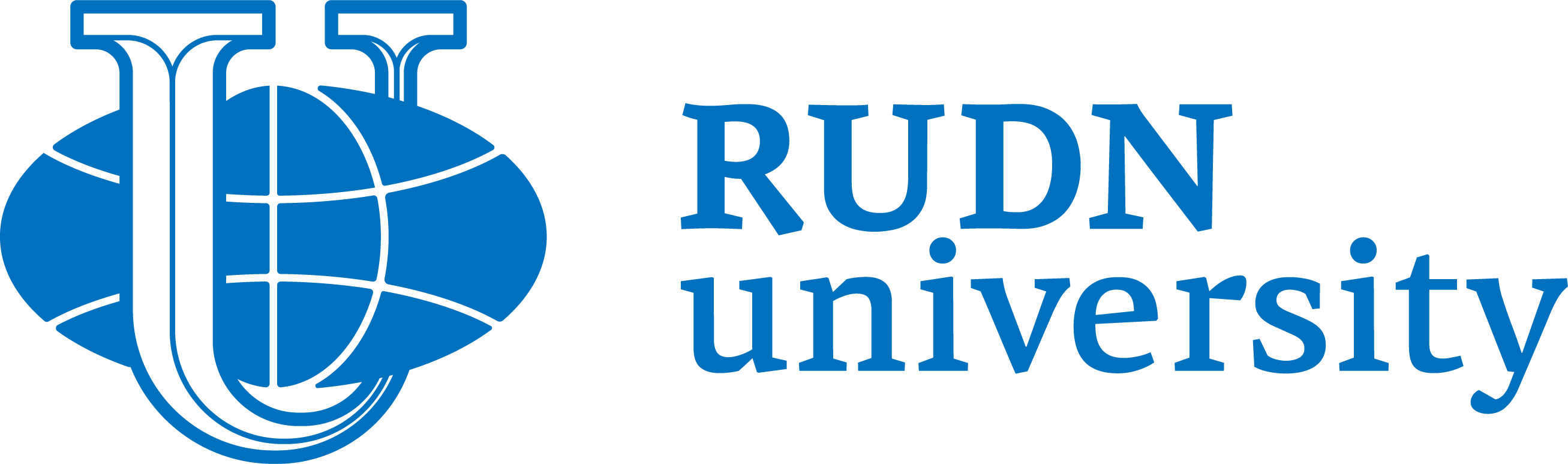 Мы использовали комбинированный подход для выбора правильного набора точек: 
Точки на углах и границах. 
Точки, равномерно распределенные по области. 
Точки, распределенные по алгоритму Metropolis-Hastings в сложных областях.
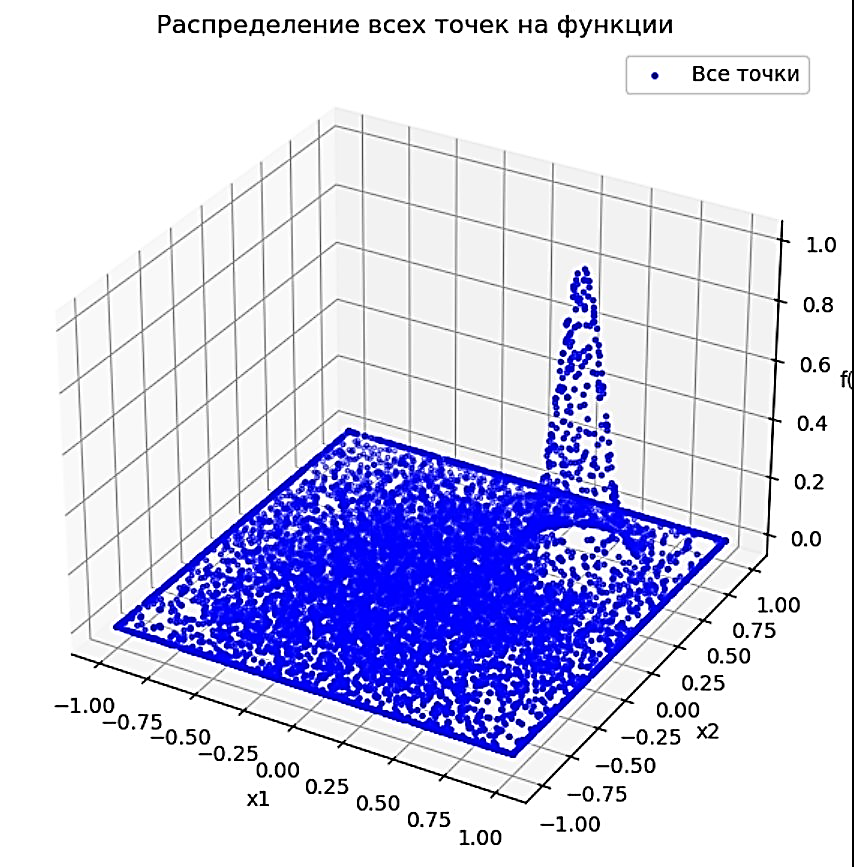 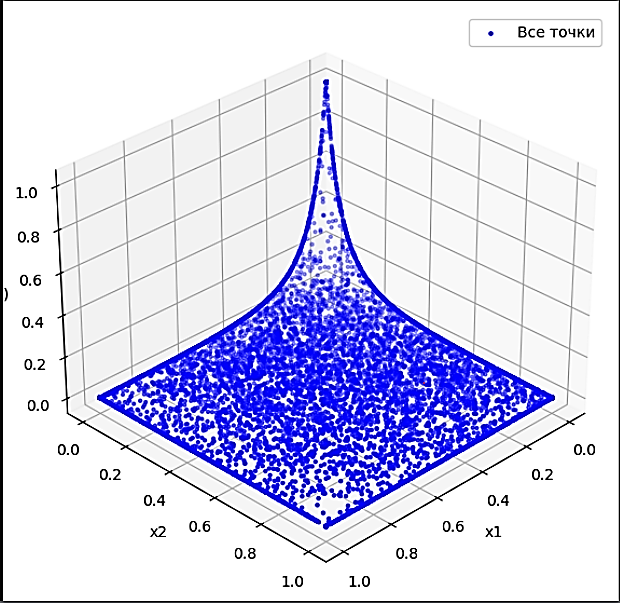 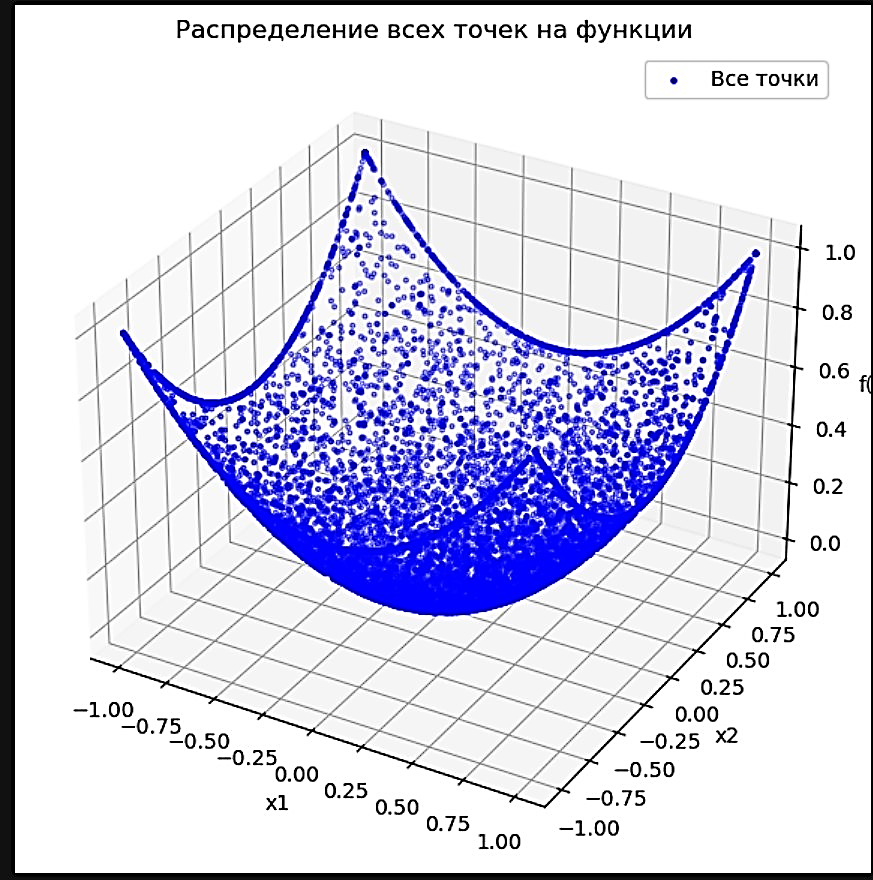 Квадратичная функция
Функция Гаусса
Функция Corner Peak
5/12
Полученные графики
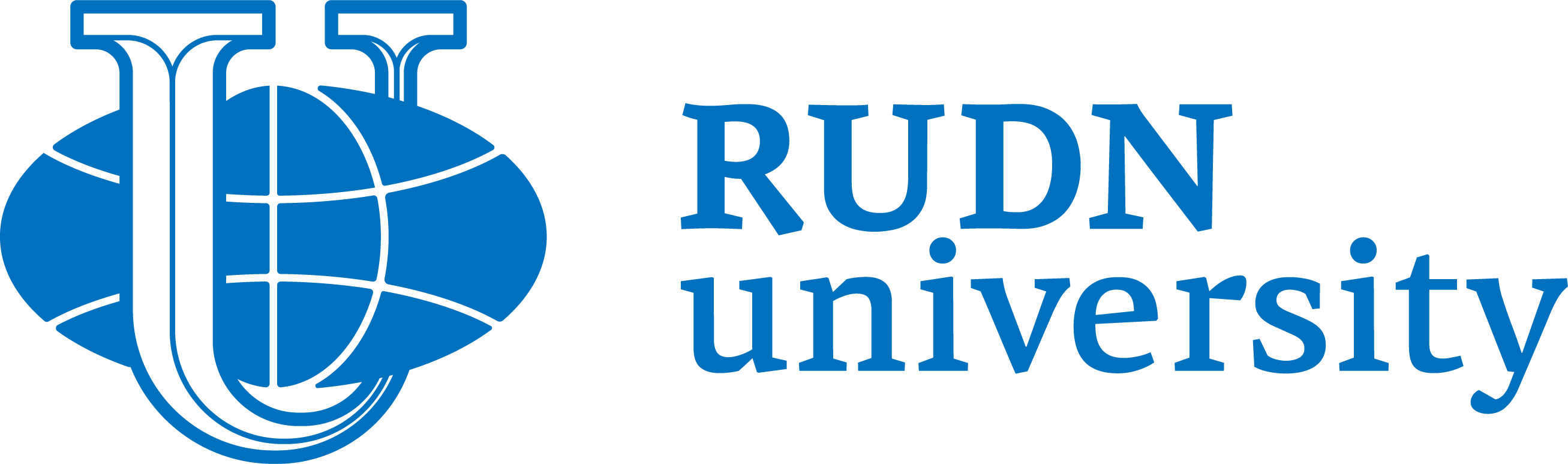 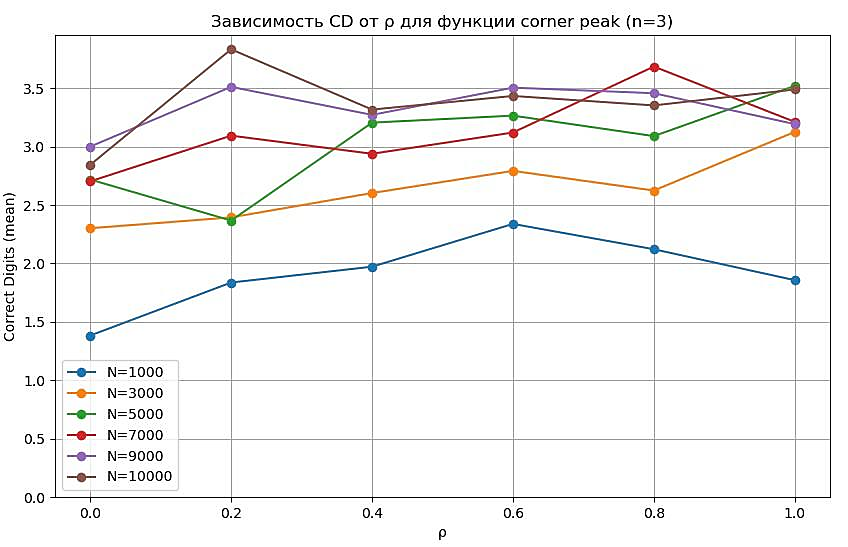 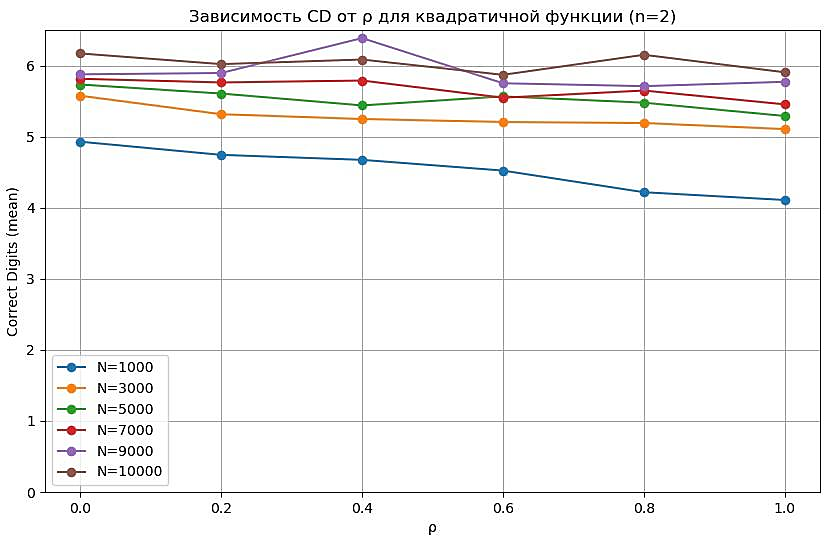 Зависимость метрики Correct Digits от ρ для квадратичной функции и  
функции Corner Peak
6/12
Полученные графики
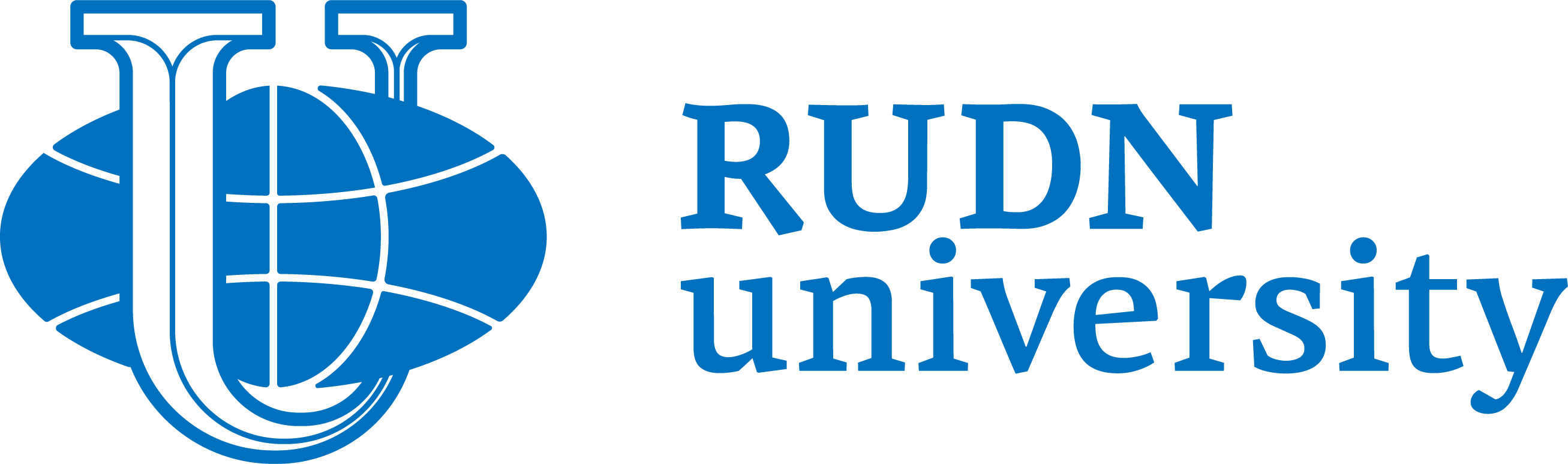 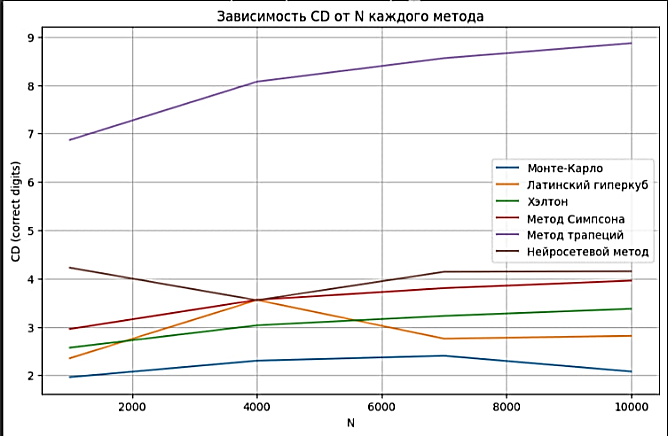 График сравнения нейросетевого подхода с другими методами на функции синуса суммы квадратов (n=2 𝜌=0.2)
7/12
Полученные графики
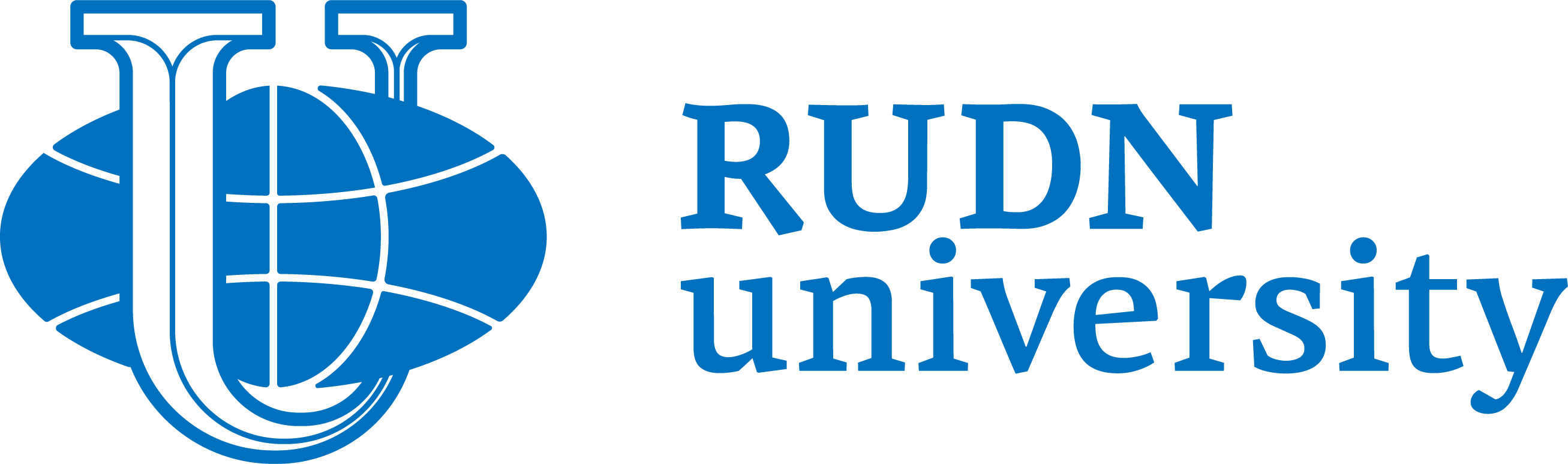 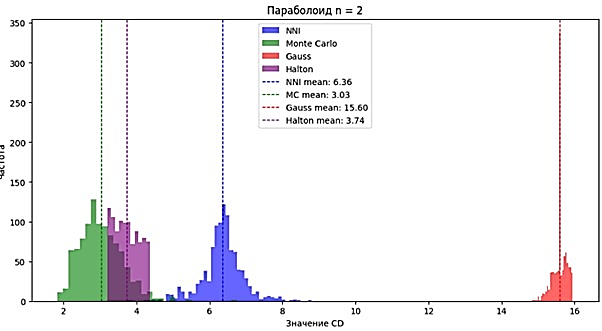 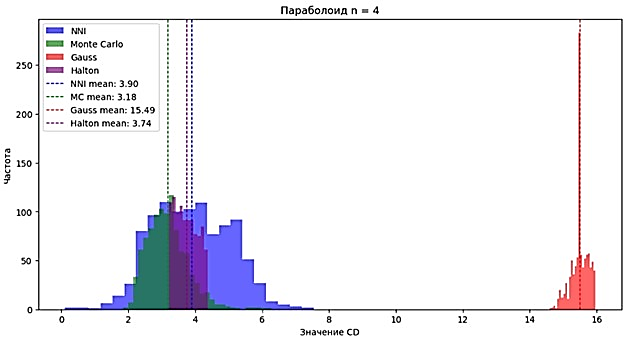 Результаты на квадратичной функции для 2 и 4 размерностей
8/12
Полученные графики
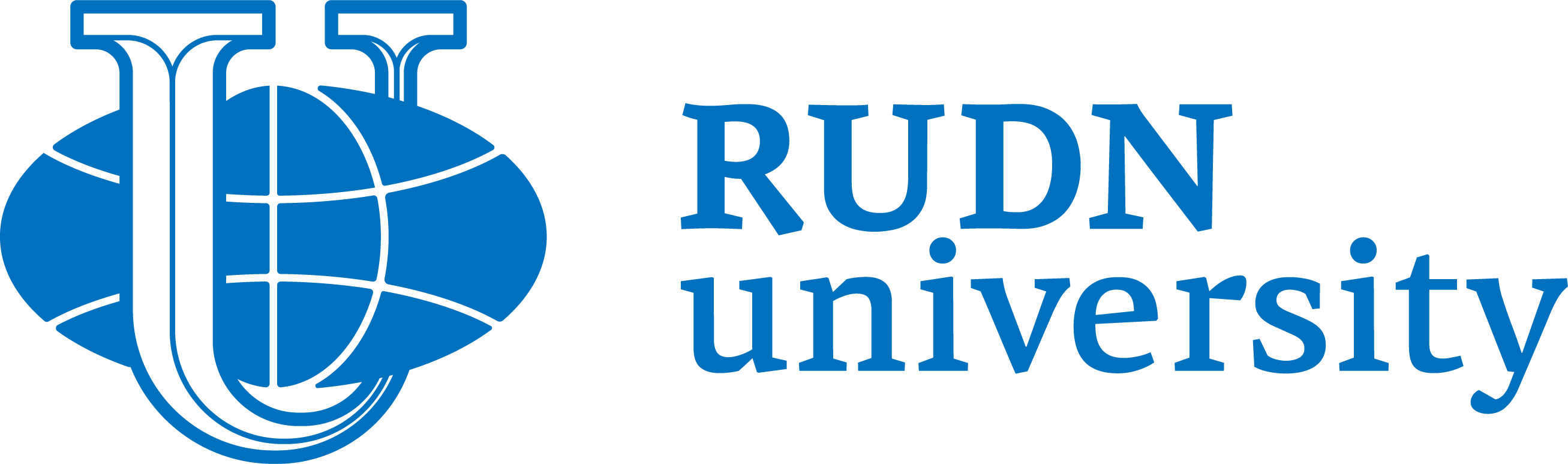 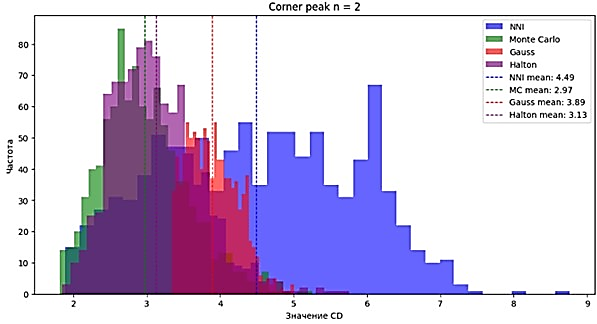 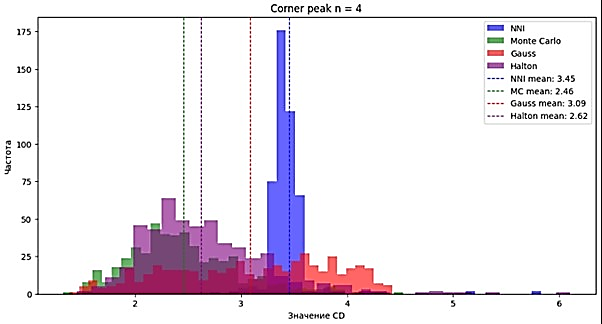 Результаты для функции Corner Peak для 2 и 4 размерностей
9/12
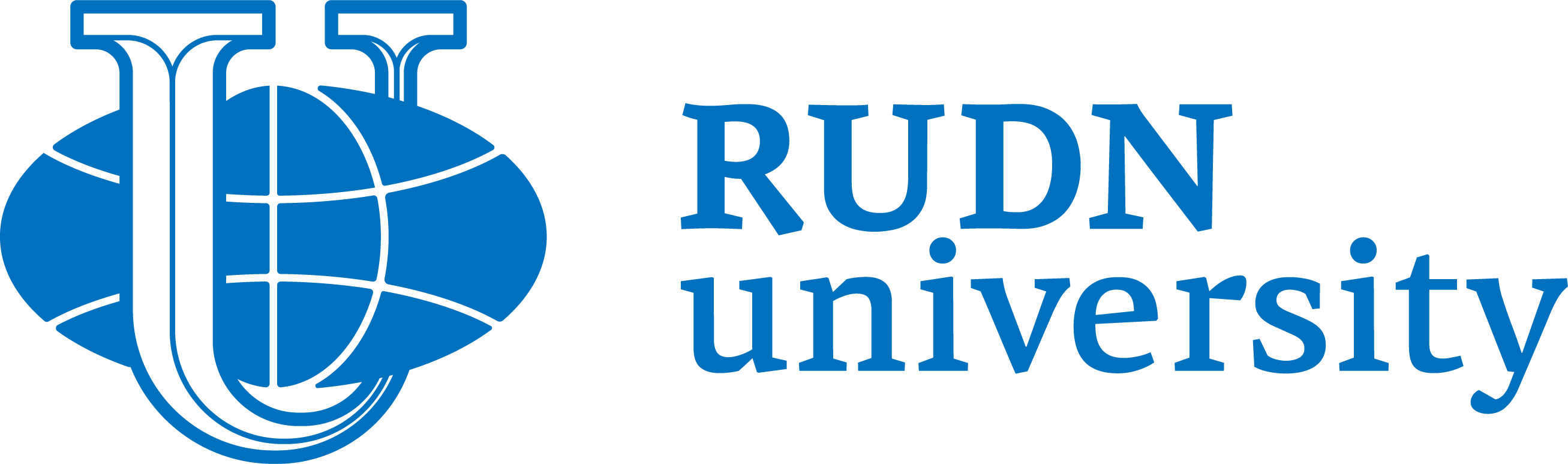 Дальнейшие планы
Мы планируем:

Протестировать метод на еще более сложных задачах.
Оптимизировать нейронную сеть для задач реального времени.
10/12
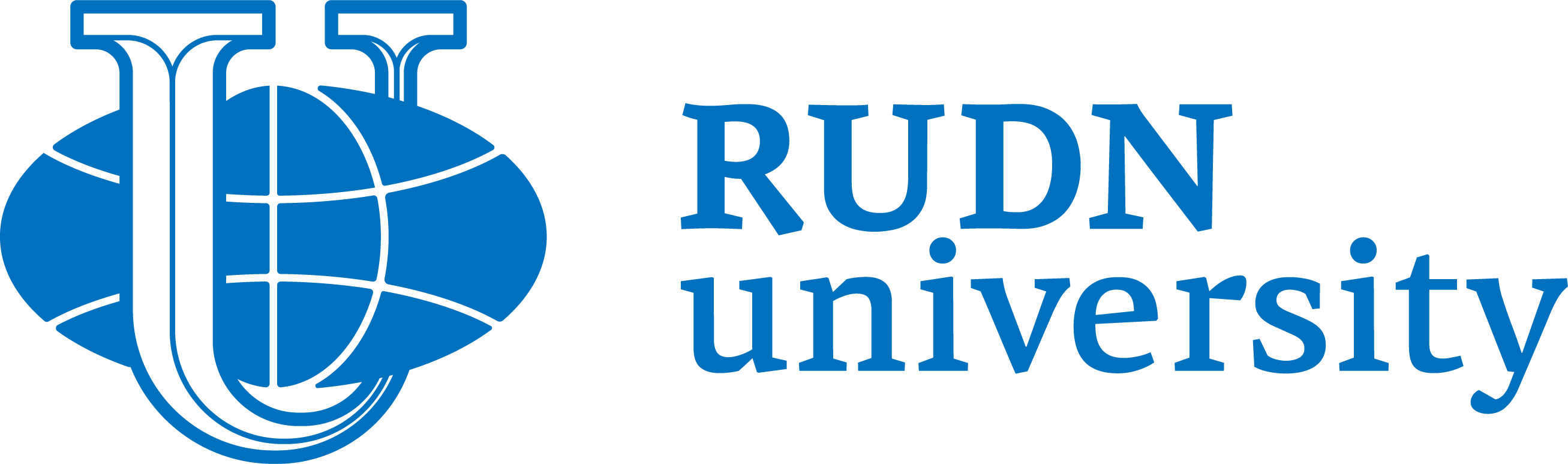 Заключение
Мы предложили новый метод формирования обучающей выборки для нейронной сети, который помог нам справиться с более сложными функциями.
Теперь нет необходимости переобучать нейронную сеть, и это экономит ресурсы.
Высокая точность и более высокая скорость работы, чем у классических методов.
11/12
Источники
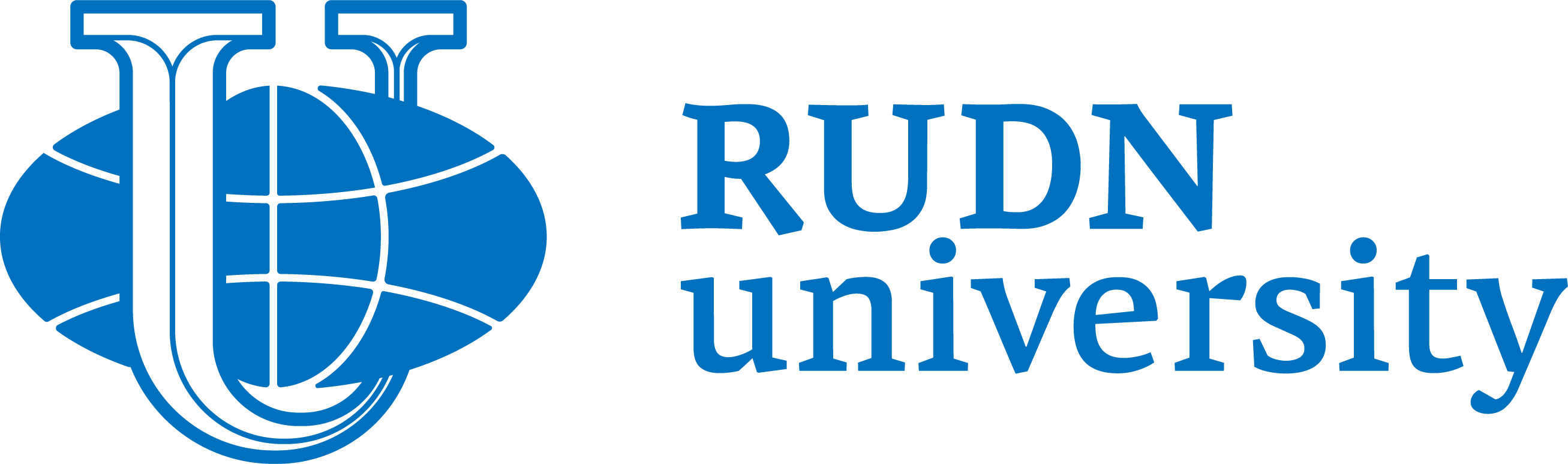 Ayriyan A., Grigorian H., Papoyan V., Sampling of integrand for integration using shallow neural network, Discrete and Continuous Models and Applied Computational Science 32 (1)(2024)38–47. DOI:10.22363/2658-4670-2024-32-1-38-47
Cybenko G. Approximation by superpositions of a sigmoidal function // Mathematics of Control Signals and Systems. 1989. Vol. 2. P. 303–314. DOI: 10.1007/bf02551274.
Lloyd S., Irani R. A., Ahmadi M. Using neural networks for fast numerical integration and optimization // IEEE Access. 2020. Vol. 8. P. 84519–84531. DOI: 10.1109/access.2020.2991966.
Marquardt D. W. An algorithm for least-squares estimation of nonlinear parameters // Journal of the Society for Industrial and Applied Mathematics. 1963. Vol. 11. P. 431–441. DOI: 10.1137/0111030.
Hastings W. K. Monte Carlo sampling methods using Markov chains and their applications // Biometrika. 1970. Vol. 57. P. 97–109. DOI: 10.1093/biomet/57.1.97.
12/12